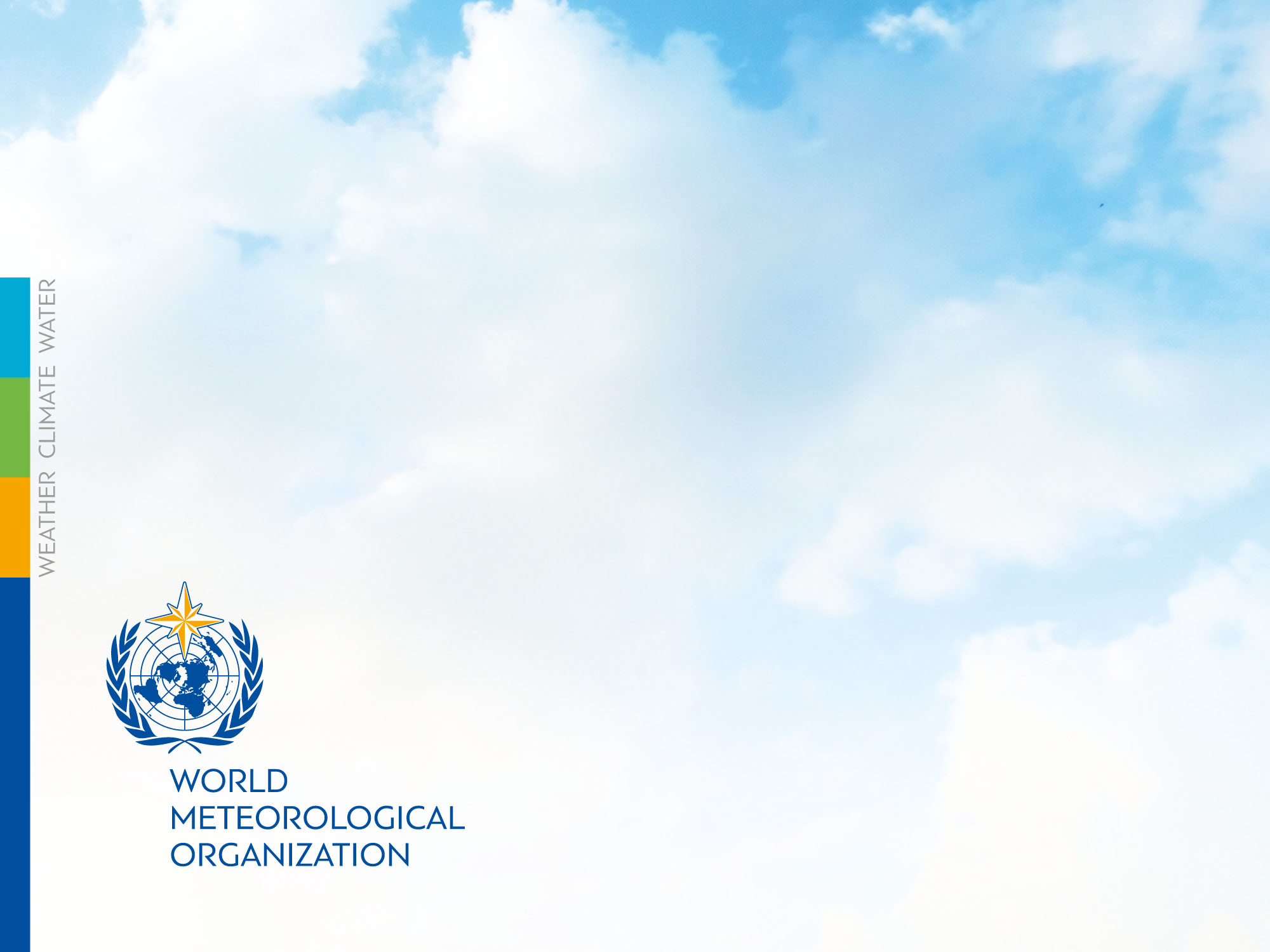 WMO Initiative for promoting Space-based Weather and Climate Extremes Monitoring (SWCEM)
from Demonstration to Operation
Yuriy Kuleshov
Australia Bureau of Meteorology

Werner Balogh, Toshiyuki Kurino
WMO Space Programme
AOMSUC-10 Training Event, 2 December 2019
Contents
Weather and Climate Extremes
WMO Regional Climate Centres
Satellite-derived Products for Extremes Monitoring
Development of the WMO Space-based Weather and Climate Extremes Monitoring (SWCEM) Demonstration Project (SEMDP)
SWCEM in Operation after 2020
AOMSUC-10 Training Event, 2 December 2019
What is “Weather and Climate Extremes”?
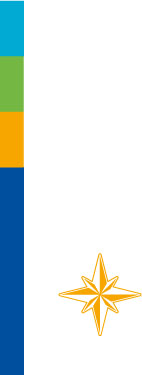 AOMSUC-10 Training Event, 2 December 2019
WMO Meteoterm Definition

An Extreme Weather Event is an event that is “rare” at a particular place and time of year.  Definitions of “rare” vary, but an extreme weather event would normally be “as rare as or rarer than” the 10th or 90th percentile of a probability density function estimated from observations. 

By definition, the characteristics of what is called extreme weather may vary from place to place in an absolute sense.
 
When a pattern of extreme weather persists for some time, such as a season, it may be classed as an Extreme Climate Event, especially if it yields an average or total that is itself extreme (e.g., drought or heavy rainfall over a season). 

(DEFINITION SOURCE: IPCC 5th Assessment Report, WG 1 Glossary)
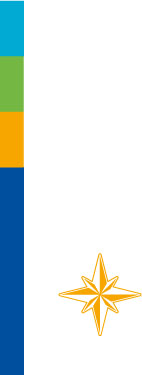 AOMSUC-10 Training Event, 2 December 2019
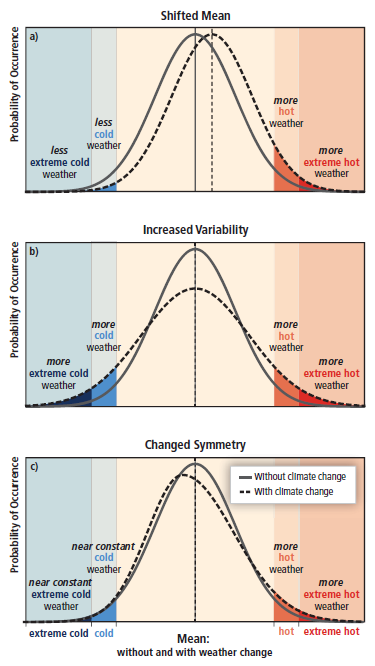 According to IPCC Report
Some types of extreme weather and climate events have increased in frequency or magnitude, but populations and assets at risk have also increased, with consequences for disaster risk.

Opportunities for managing risks of weather- and climate-related disasters exist or can be developed at any scale, local to international.
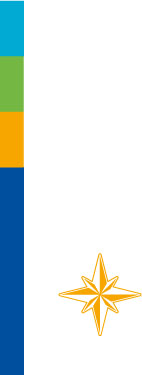 (IPCC report on “Managing the Risks of Extreme Events and Disasters to Advance Climate Change and Adaptation”, 2012)
AOMSUC-10 Training Event, 2 December 2019
What is WMO Regional Climate Centres?
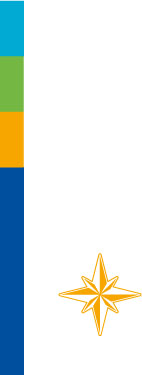 AOMSUC-10 Training Event, 2 December 2019
WMO Regional Climate Centres
The World Meteorological Organization's (WMO) basic infrastructure has been extended to strengthen the National Meteorological and Hydrological Services (NMHSs) capabilities in operationally generating and delivering up-to-date climate information and prediction products for climate services, especially in support of climate adaptation and risk management.
Furthermore, WMO designated Regional Climate Centres (RCCs) are being implemented to generate and deliver more regionally-focused high-resolution data and products as well as training and capacity building.
AOMSUC-10 Training Event, 2 December 2019
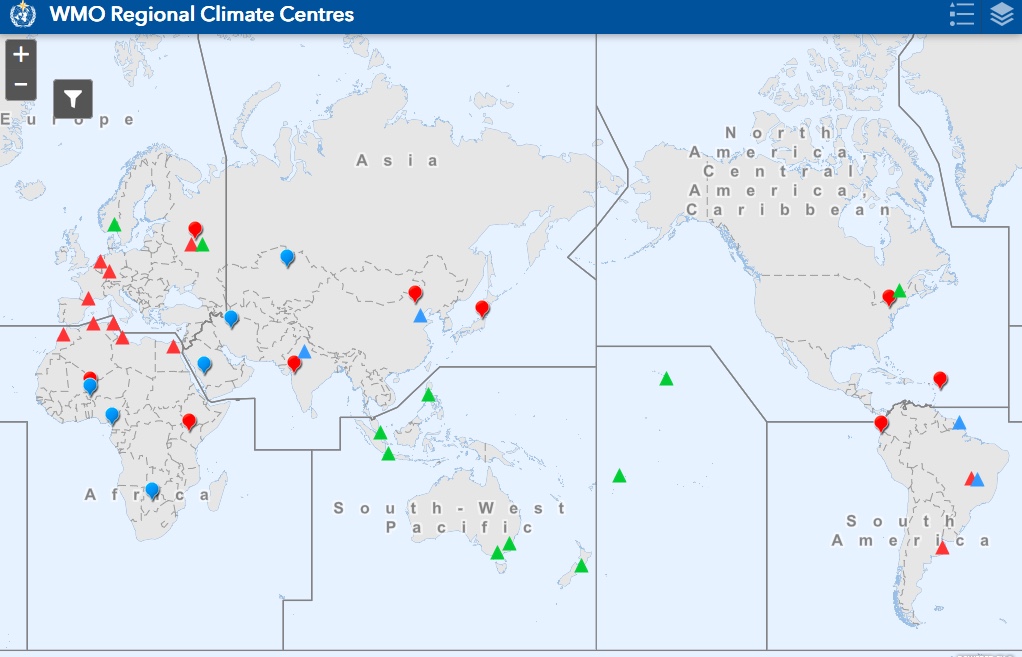 RA-II
Southeast Asia Regional Climate Centre Network (SEA RCC-Network)
Pacific RCC-Network
RA-V
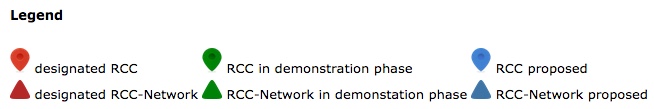 AOMSUC-10 Training Event, 2 December 2019
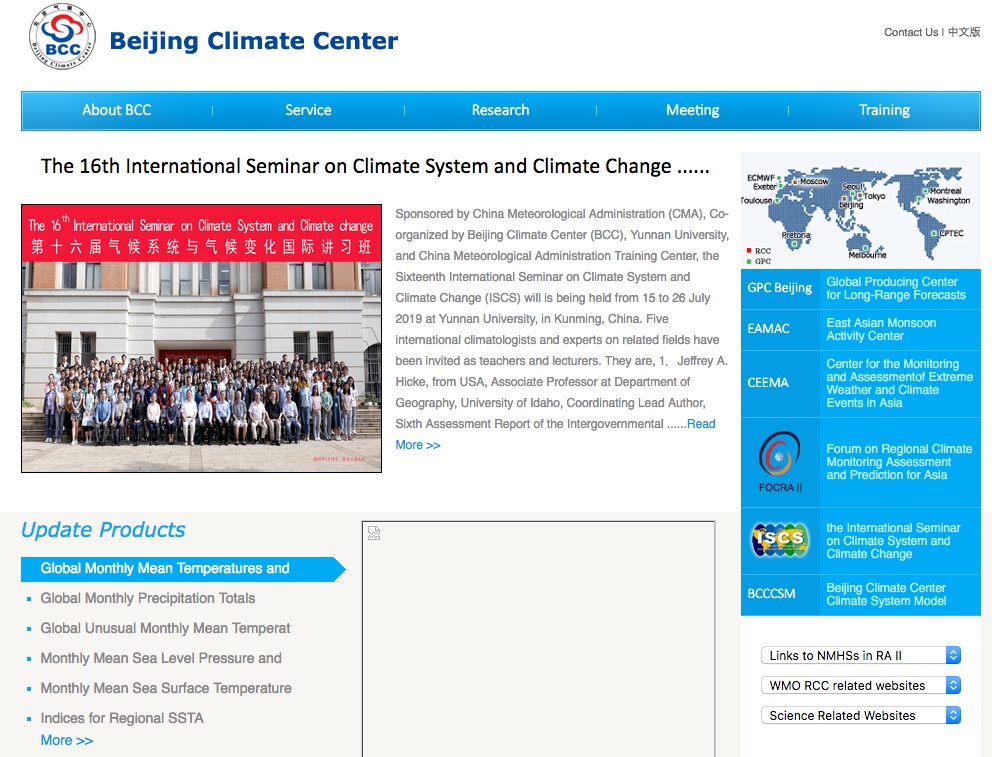 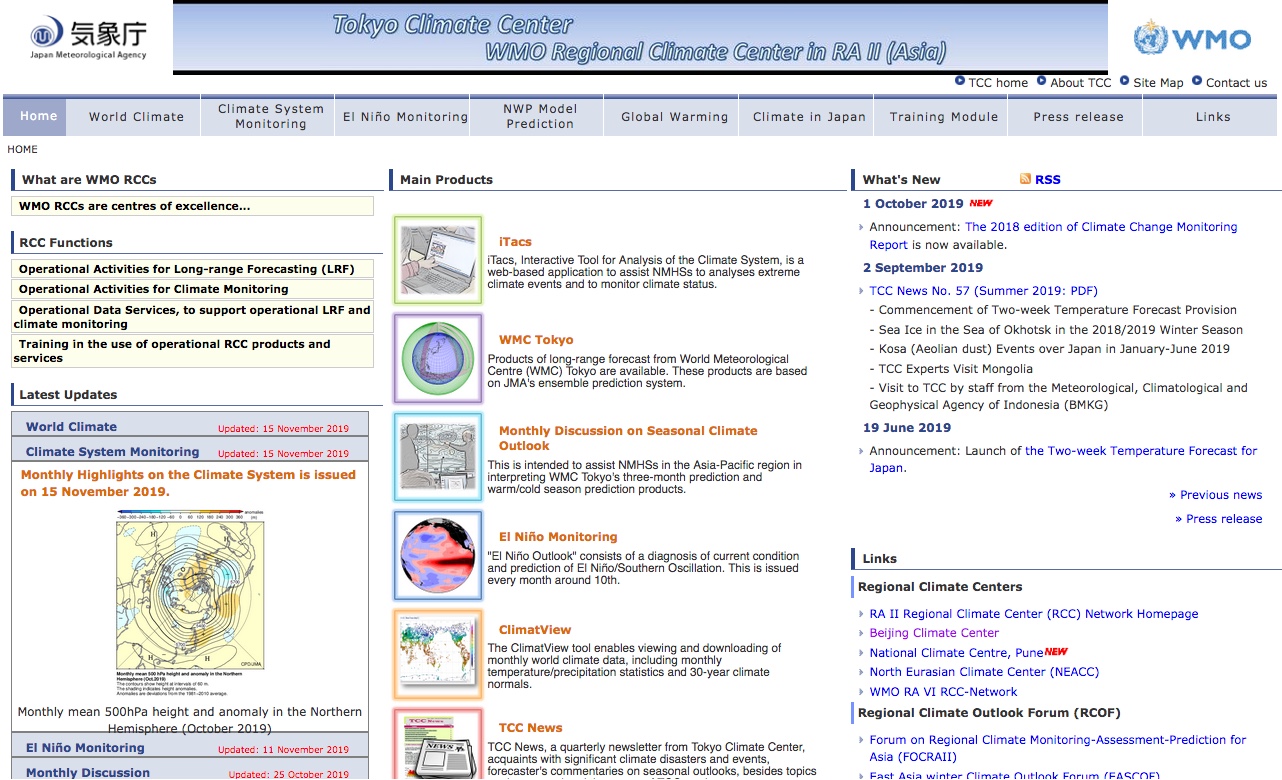 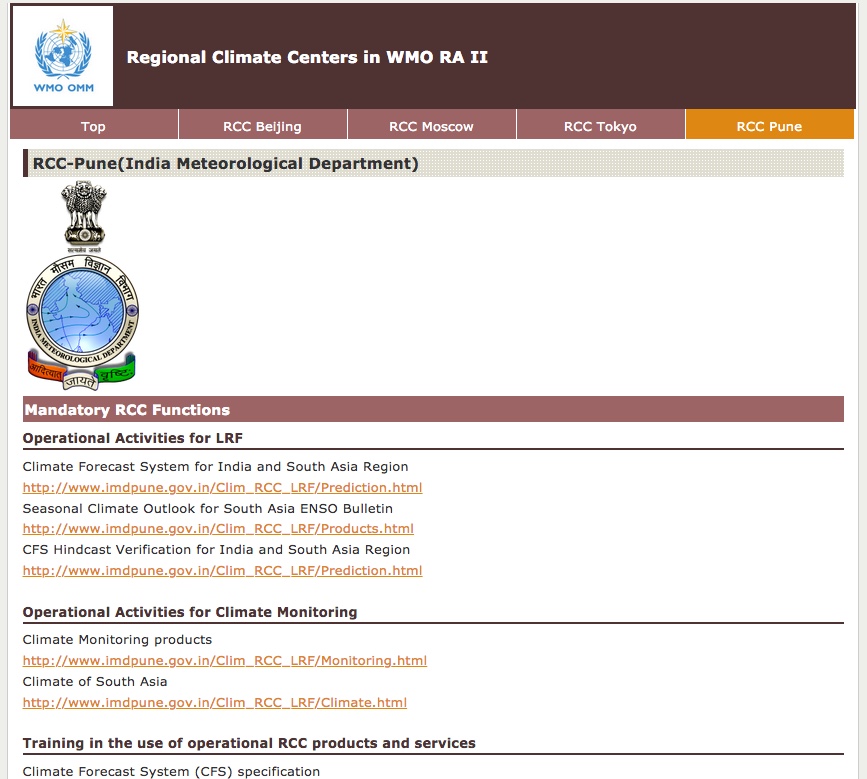 AOMSUC-10 Training Event, 2 December 2019
Socrative Question 1
Have you heard about the WMO Regional Climate Center (RCC) activities?

Yes I am fully aware of WMO RCCs and the potential benefits and I am taking advantage of these 
Yes I have heard about WMO RCCs but I would like more information
No, I have not heard about WMO RCCs but I would like more information
No, I have not heard about WMO RCCs and I do not think it is relevant to me and my workplace.
AOMSUC-10 Training Event, 2 December 2019
Why WMO to promote Weather and Climate Extremes Monitoring from Space?
AOMSUC-10 Training Event, 2 December 2019
The problem is thatWMO RCCs will not use Satellite-derived Products for Climate Extremes Monitoring.....Why?
AOMSUC-10 Training Event, 2 December 2019
TCC/JMA Extreme Climate Monitoring
interpolate/extrapolate of CLIMAT data
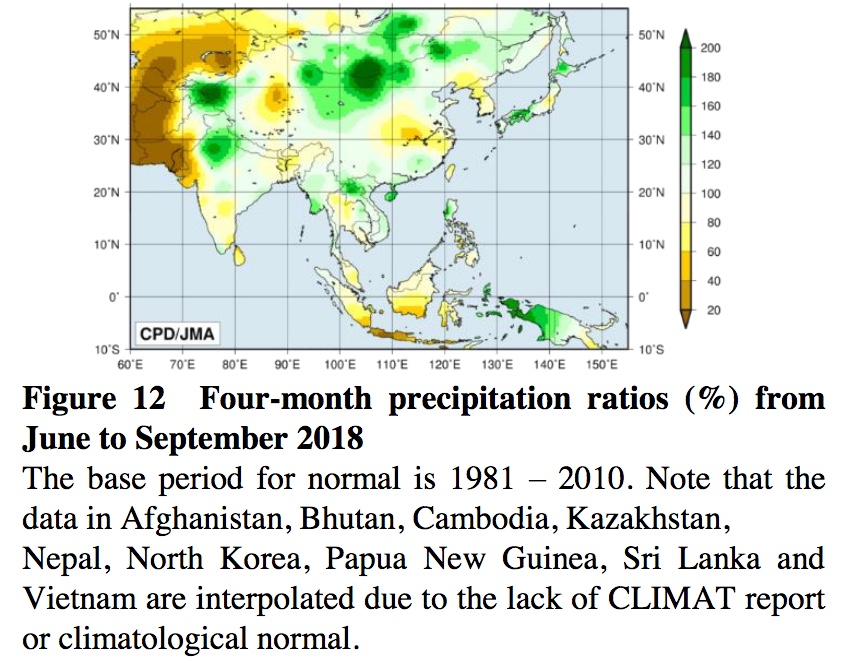 TCC/JMA Extreme Climate Event Criteria

TCC/JMA defines Extreme climate events as phenomena occurring once every 30 years or less.  Monthly, seasonal and annual reports are based on CLIMAT data submitted by National Meteorological and Hydrological Services (NMHS) around the world.
“Summary of the 2018 Asian Summer Monsoon” issued by Tokyo Climate Center (JMA)
http://ds.data.jma.go.jp/tcc/tcc/products/clisys/reports/report/report20181130.pdf
AOMSUC-10 Training Event, 2 December 2019
The answer is that No reliable satellite-derived rainfall product with 30 years Climate Normal available for RCCs in Operation
excepting following two products;
NOAA OLR (Out-going Longwave Radiation)
NOAA Land Snow/Sea Ice Coverage
produced by NOAA/NESDIS
with 30 years Climate Normal
AOMSUC-10 Training Event, 2 December 2019
However,some satellite-derived rainfall products are “promising” in use at RCCs
AOMSUC-10 Training Event, 2 December 2019
Monthly Mean Precipitation (mm) in April - CLIMAT (30-year mean) vs GSMaP (18-year mean)
JMA CLIMAT Viewer: http://www.data.jma.go.jp/gmd/cpd/monitor/climatview/frame.php?&s=1&r=0&y=2015&m=4&e=7&t=22&l=87&k=0&s=1
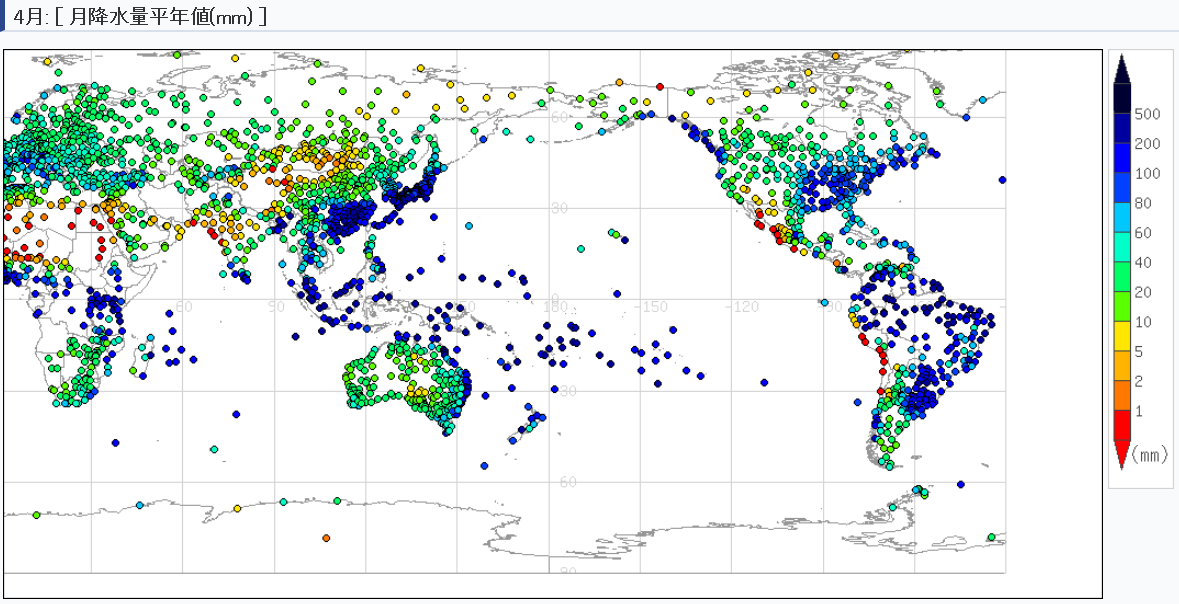 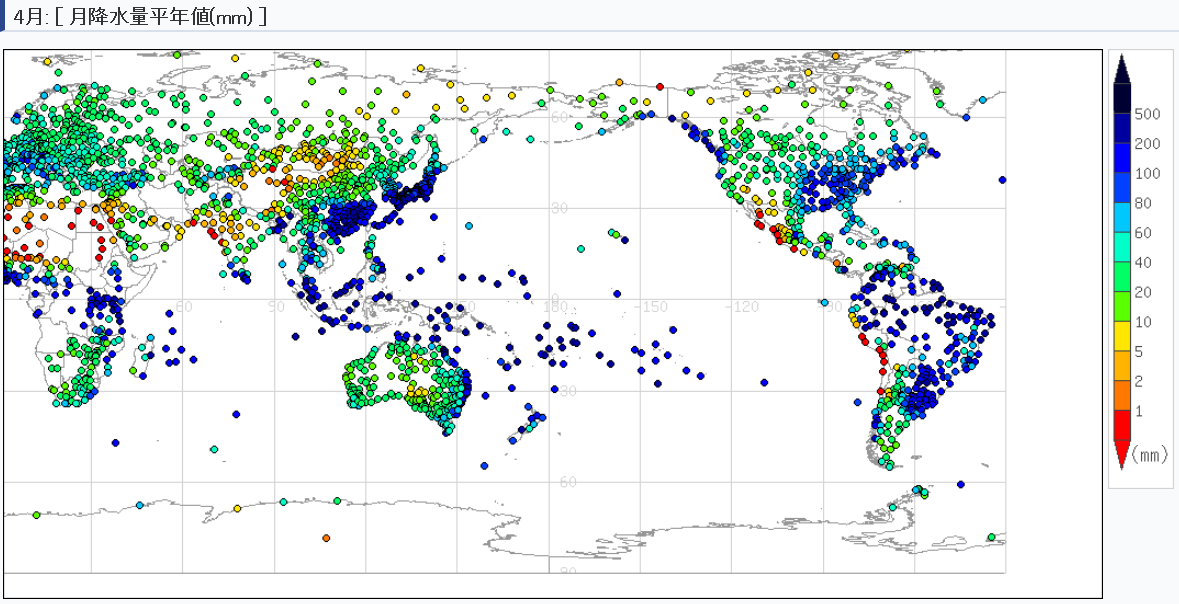 CLIMAT
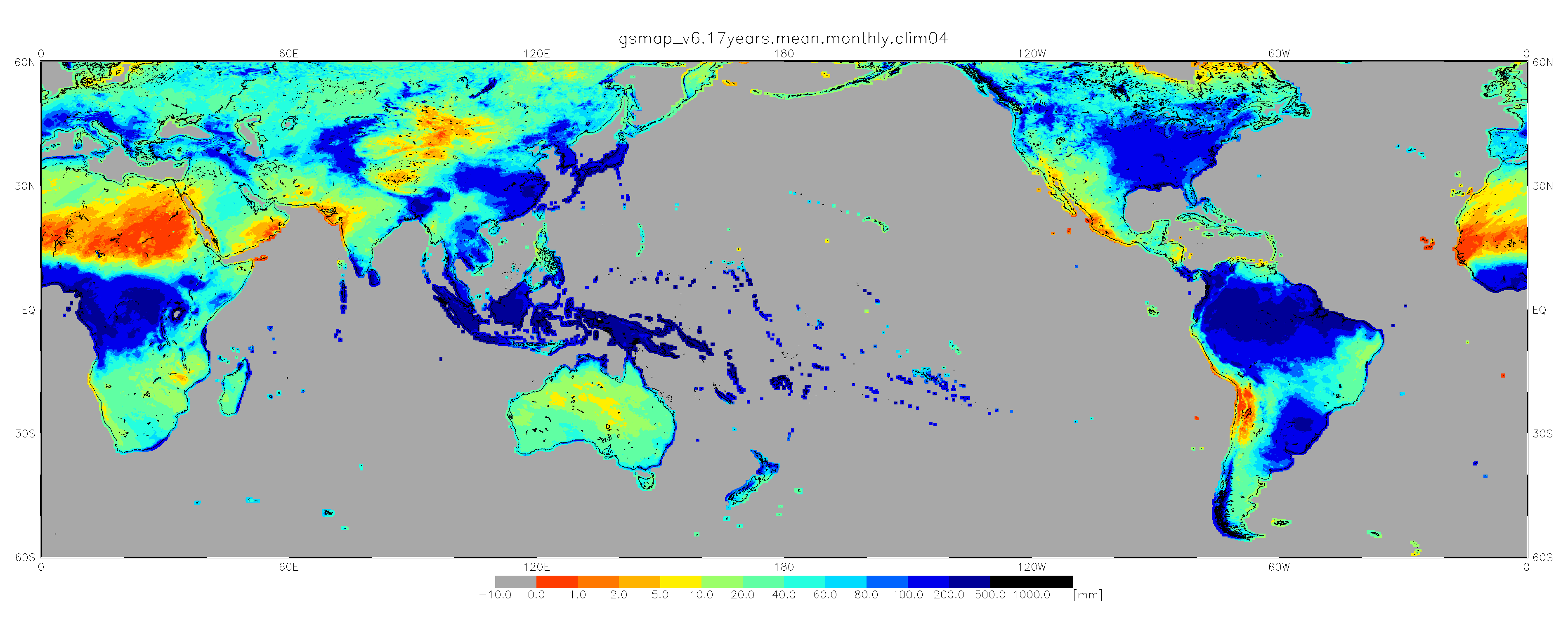 GSMaP
JAXA/EORC
AOMSUC-10 Training Event, 2 December 2019
Monthly Mean Precipitation ratio (%) in April, 2015 - CLIMAT (30-year normal) vs GSMaP (18-year normal)
JMA CLIMAT Viewer: http://www.data.jma.go.jp/gmd/cpd/monitor/climatview/frame.php?&s=1&r=0&y=2015&m=4&e=5&t=22&l=87&k=0&s=1
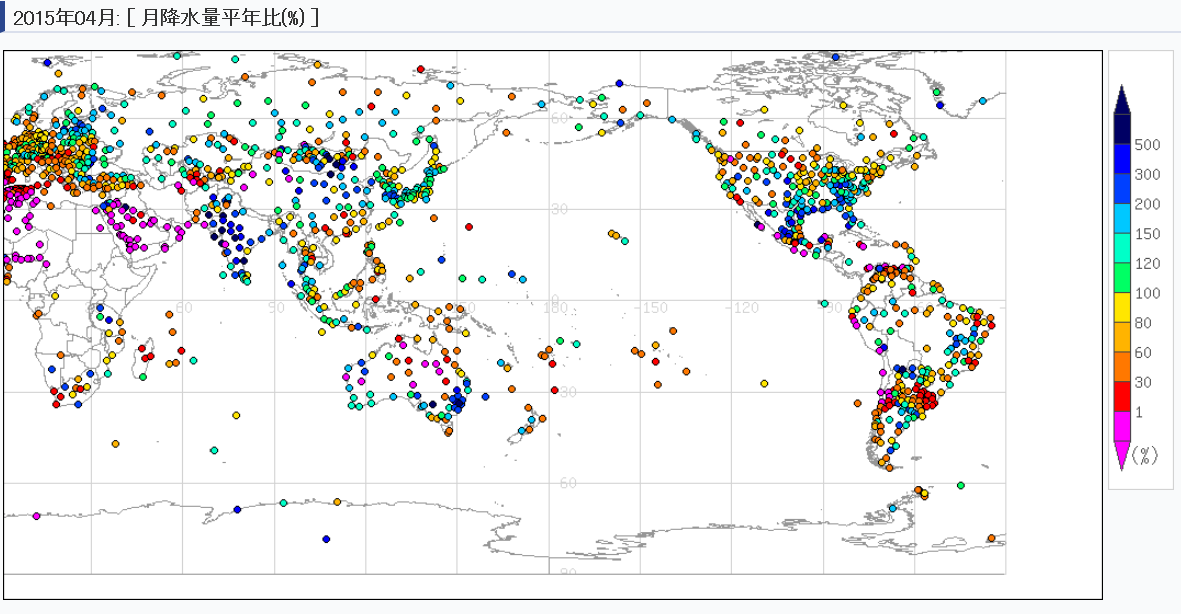 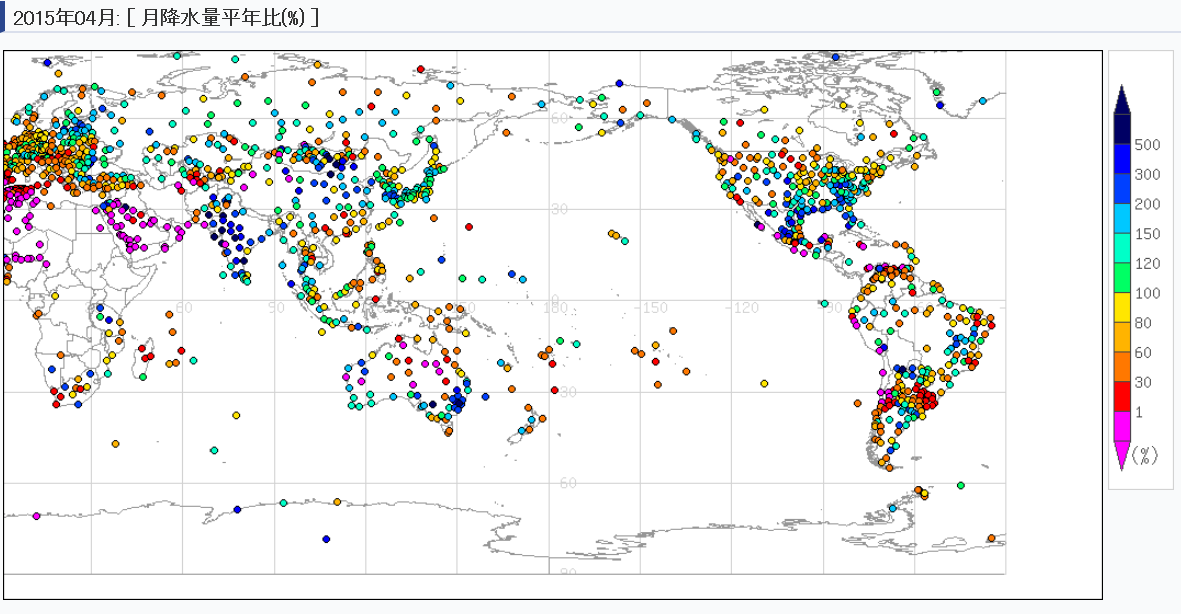 CLIMAT
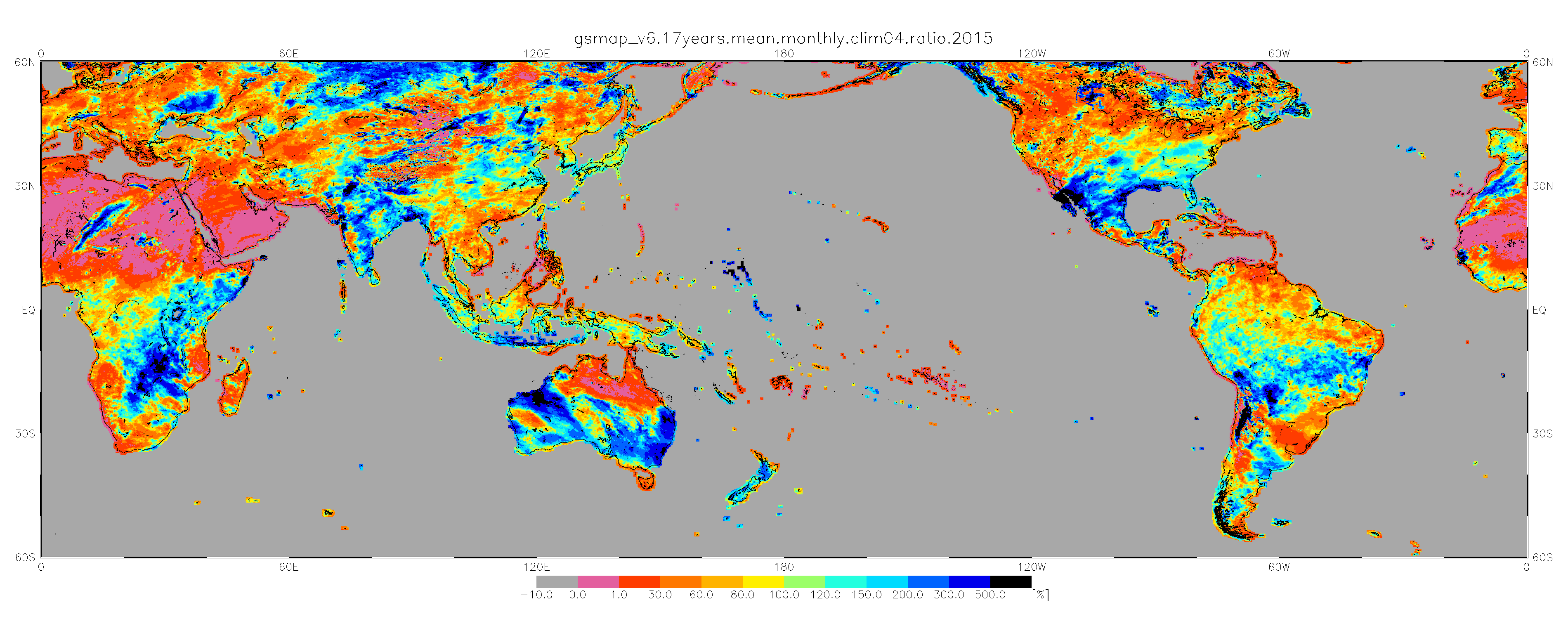 JAXA/EORC
GSMaP
AOMSUC-10 Training Event, 2 December 2019
Microwave-based Combined Rainfall Products with “relatively” long term (20 years) Climate Data Record will be ready in use at RCCs.It is expected to be validated with CLIMAT rain gauge analysis as an “ancillary” dataset in operation.
AOMSUC-10 Training Event, 2 December 2019
Satellite Operators have contributed to Climate Extremes Monitoring by producing satellite-derived products, taking into account of climate monitoring and diagnostics.
Why Not?!?!
WMO Regional Climate Centres (RCCs) will not use satellite estimation of rainfall for extremes monitoring monthly/weekly/pentad basis in operation.
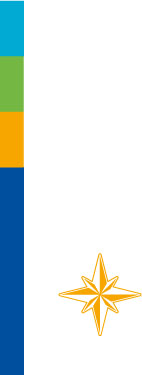 AOMSUC-10 Training Event, 2 December 2019
There still remains problem on “Data Latency” in operational use at RCCs.....
AOMSUC-10 Training Event, 2 December 2019
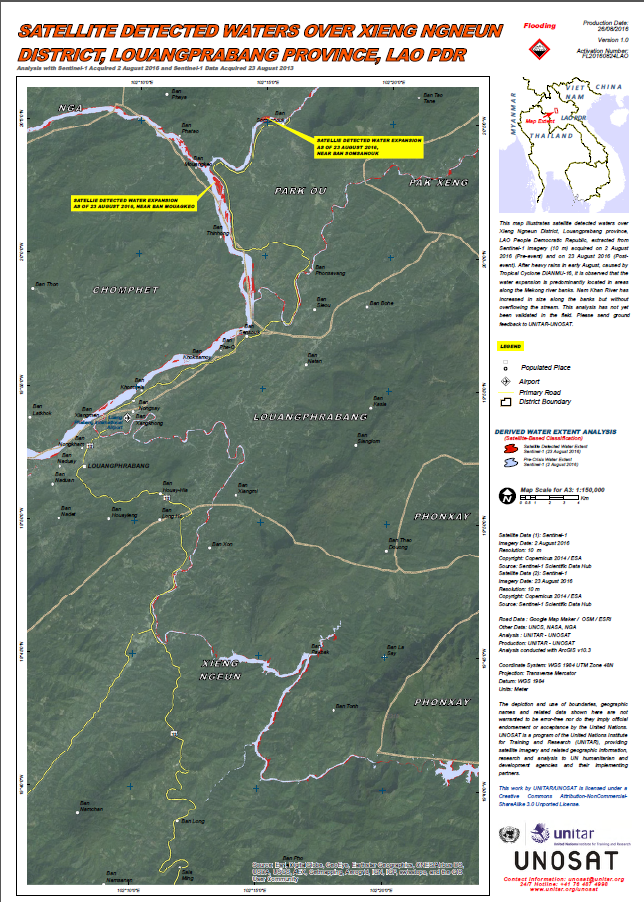 UNOSAT Report
Satellite Detected Waters over Xieng Ngneun District, Louangprabang Province, Lao PDR
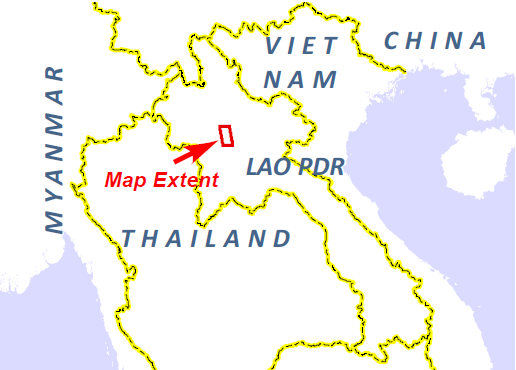 This map illustrates satellite detected waters over Xieng Ngneun District, Louangprabang province, LAO People Democratic Republic, extracted from Sentinel-1 imagery (10 m) acquired on 2 August 2016 (Pre-event) and on 23 August 2016 (Post-event).
After heavy rains in early August, caused by Tropical Cyclone DIANMU-16, it is observed that the water expansion is predominantly located in areas along the Mekong river banks. Nam Khan River has increased in size along the banks but without overflowing the stream.
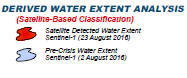 Satellite Data (1): Sentinel-1
Imagery Date: 2 August 2016
Imagery Date: 23 August 2016
Resolution: 10 m
Copyright: Copernicus 2014 / ESA
Source: Sentinel-1 Scientific Data Hub
http://www.unitar.org/unosat/node/44/2448?utm_source=unosat-unitar&utm_medium=rss&utm_campaign=maps
AOMSUC-10 Training Event, 2 December 2019
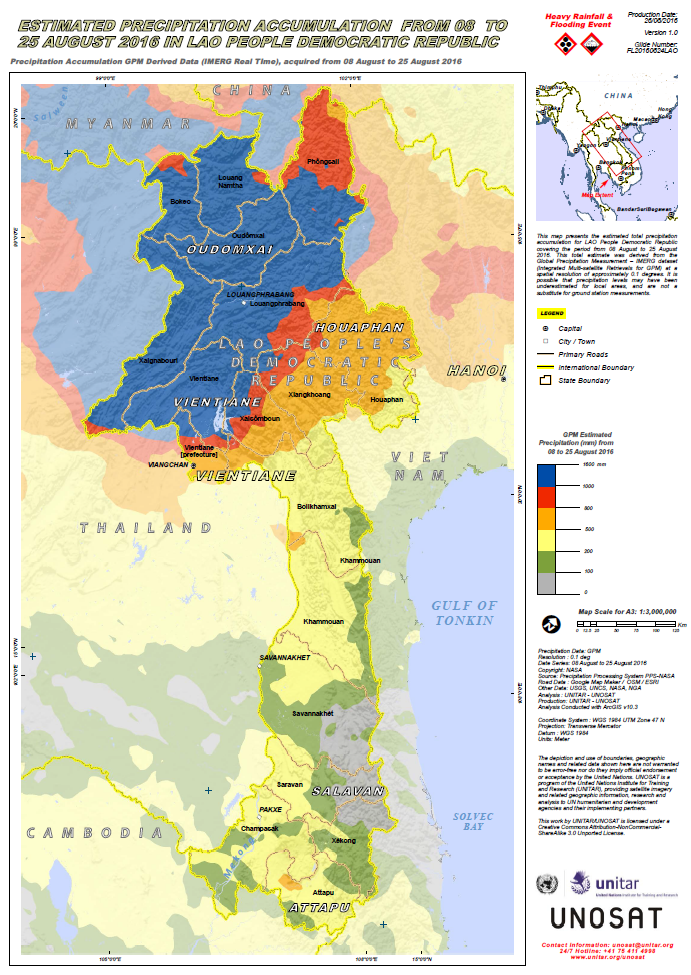 UNOSAT ReportEstimated Precipitation Accumulation from 08 to 25 August 2016 in Lao People Democratic Republic
This map presents the estimated total precipitation accumulation for LAO People Democratic Republic covering the period from 08 August to 25 August 2016. This total estimate was derived from the Global Precipitation Measurement – IMERG dataset (Integrated Multi-satellite Retrievals for GPM) at a spatial resolution of approximately 0.1 degrees. It is possible that precipitation levels may have been underestimated for local areas, and are not a substitute for ground station measurements.
http://www.unitar.org/unosat/node/44/2447?utm_source=unosat-unitar&utm_medium=rss&utm_campaign=maps
AOMSUC-10 Training Event, 2 December 2019
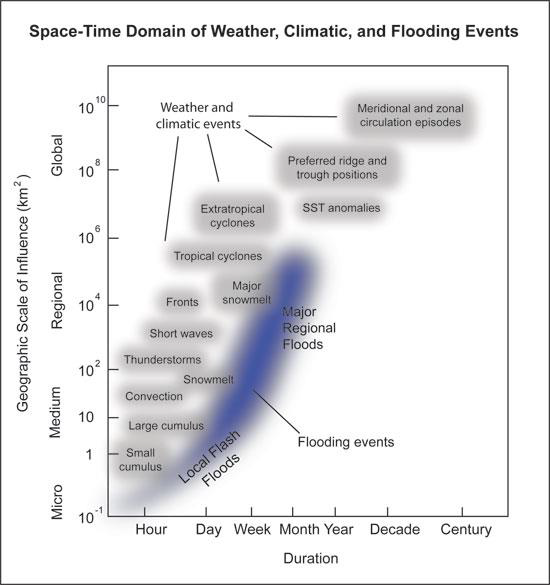 monitoring weather and climate extremes in short duration on pentad or weekly basis up to monthly basis
filling a gap between space-based “nowcasting” and “climate change monitoring”
Space-time domain of weather, climatic, and flooding events
(Katie Hirschboeck, The University of Arizona) 
(http://www.southwestclimatechange.org/impacts/water/floods#references)
AOMSUC-10 Training Event, 2 December 2019
Our Challenges are;

1. Satellite Operators to produce satellite-derived products with;
low data latency (less than 1 day),
long term (more than 20 years data record),
high spatial resolution (less than 0.1 degrees),
low bias with rain gauge observation, 
gridded,
global land coverage,
monthly/weekly/pentad statistics available via on-line environment

2. WMO RCCs to utilize products with validation in operation to place recent extremes in historic context.
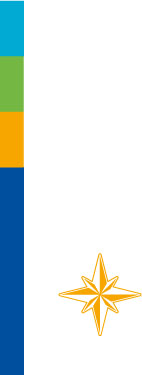 AOMSUC-10 Training Event, 2 December 2019
Developments of WMO Space-based Weather and Climate Extremes Monitoring (SWCEM)
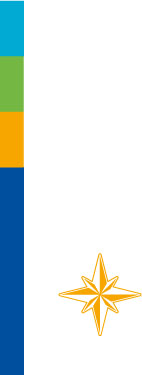 AOMSUC-10 Training Event, 2 December 2019
Socrative Question 2
Have you heard about the WMO the Space-based Weather and Climate Extremes Monitoring (SWCEM) Demonstration Project (SEMDP)?

Yes I am fully aware of SEMDP and the potential benefits and I am taking advantage of these 
Yes I have heard about SEMDP but I would like more information
No, I have not heard about SEMDP but I would like more information
No, I have not heard about SEMDP and I do not think it is relevant to me and my workplace.
AOMSUC-10 Training Event, 2 December 2019
WMO Secretariat proposed the Space-based Weather and Climate Extremes Monitoring (SWCEM) Demonstration Project (SEMDP) to the 69th WMO Executive Council (EC-69) in May 2017 and approved.  EC-69 decided;
(a) Establish SEMDP and decide on priority WMO Region(s) starting in 2018 for a two year duration; 
(b) Identify the deliverables of the demonstration project, concentrating on products at national and regional levels: 
i. Monitoring persistent heavy precipitation and droughts; 
ii. Making best use of existing and newly developed satellite derived products and time series of measurements; 
iii. Making best use of products that combine satellite information with in situ data; 
(c) Assess the SEMDP products and other results, and recommend which should be transitioned from research to operations;
AOMSUC-10 Training Event, 2 December 2019
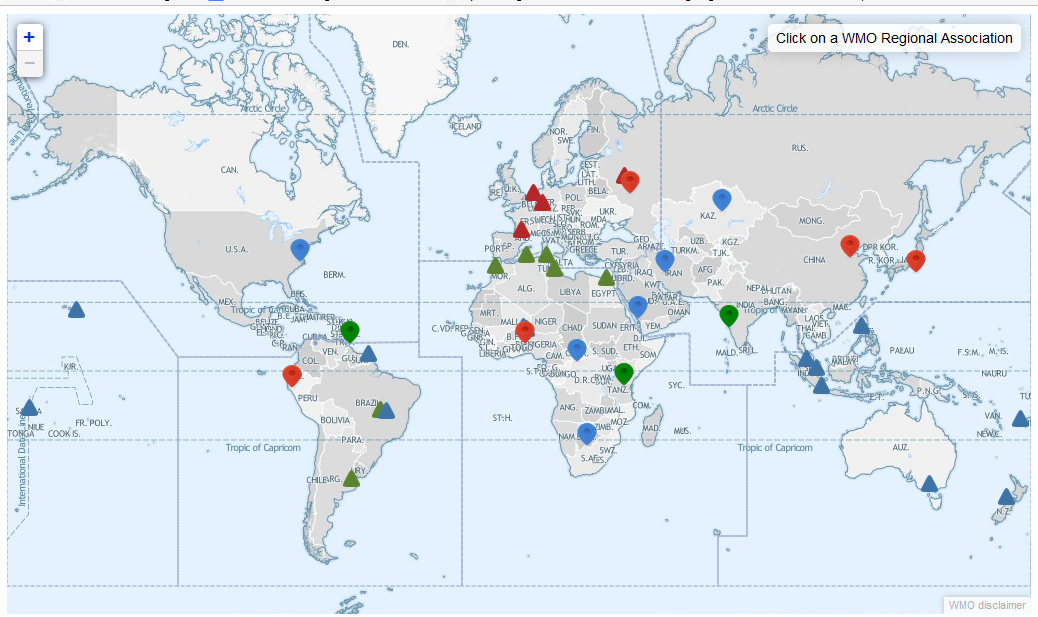 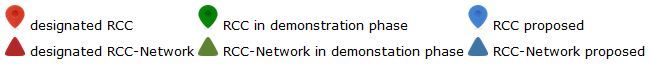 WMO SEMDP targeting Area
AOMSUC-10 Training Event, 2 December 2019
WMO Secretariat requested the Coordination Group for Meteorological Satellites (CGMS), in its 45th meeting in June 2017 to support the SEMDP implementation with placing actions on CGMS members, the IPWG and the joint CEOS-CGMS WG Climate.  The following actions were agreed.
- NOAA/NESDIS to support SEMDP by providing satellite observations of persistent heavy precipitation events, and land surface parameters for monitoring droughts.  The observations are required with a short latency of about one day.  Furthermore the project requires the creation of climate reference data sets which will be used by the RCCs to classify observations as extreme event or not. (A45.05)
- JAXA to support SEMDP by providing a short term (from 5-day up to monthly) climate normal from GSMaP data archives as a reference precipitation data set for the initial SEMDP areas. JAXA is also requested to set-up the on-line environment to provide GSMaP data with short latency to be utilized in the SEMDP. (A45.06)
- CGMS/International Precipitation Working Group (IPWG) co-chairs and rapporteur to provide guidance on the estimation of uncertainties and representativeness of the short-latency precipitation products related to SEMDP. (A45.07)
- CEOS/CGMS Working Group on Climate to provide feedback on the proposed definition for the Interim Climate Data Record (ICDR). (A45.08)
AOMSUC-10 Training Event, 2 December 2019
Fundamental or Thematic Climate Data Record (FCDR or TCDR) are to be produced in the “sustained architecture of climate” whereas a common and accepted definition of an Interim Climate Data Record  (ICDR) is still needed to provide best practices to WMO RCCs in setting up operations on extreme monitoring in short latency, e.g. 1 day after observation.
“CEOS/CGMS Working Group on Climate” to provide feedback on the proposed definition for ICDR;

Definition: An Interim Climate Data Record (ICDR) is a Fundamental or Thematic Climate Data Record regularly updated with an algorithm/system having maximum consistency to the FCDR or TCDR generation algorithm/system. The update cycle depends on the user needs for climate extremes and might range from pentad to monthly.
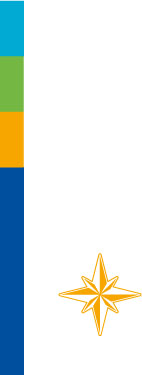 AOMSUC-10 Training Event, 2 December 2019
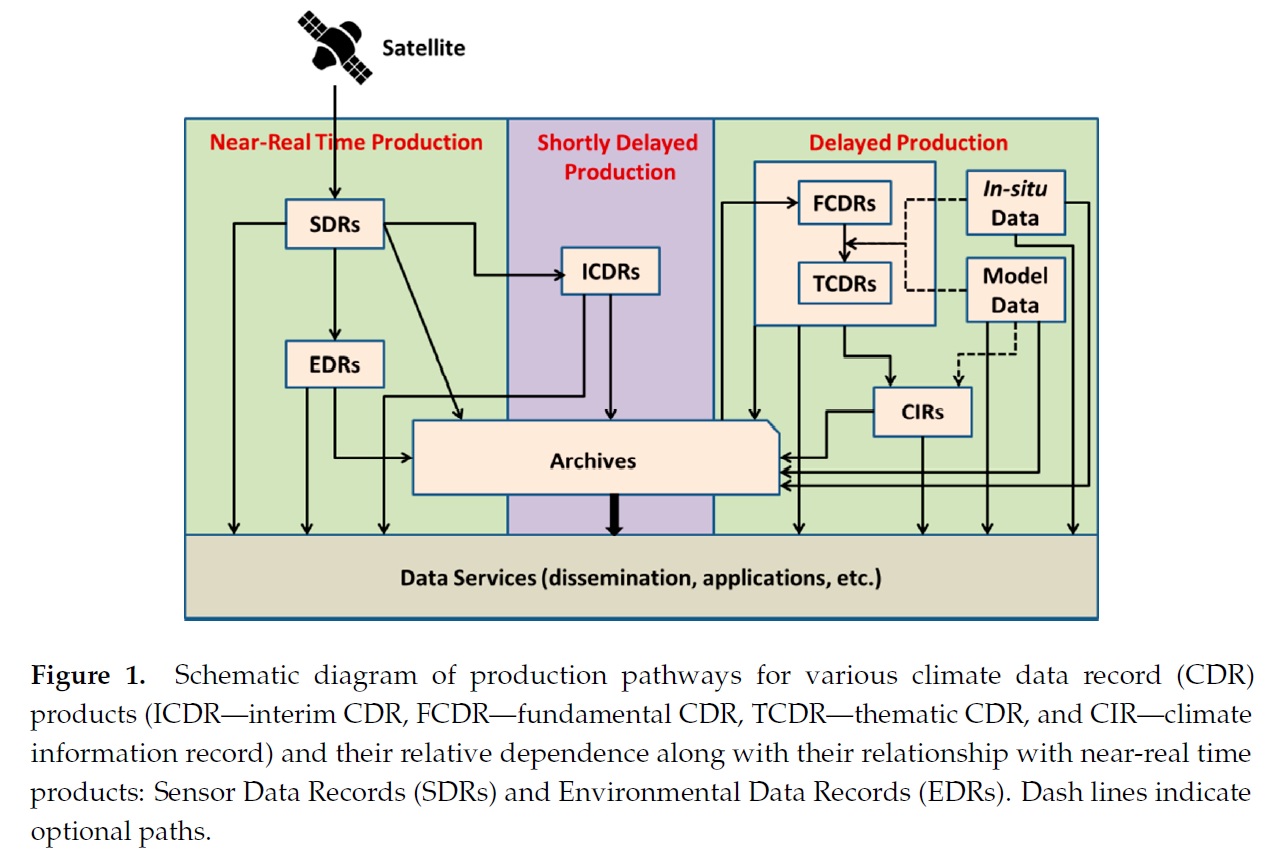 Schematic diagram of production pathway for various climate data record products
AOMSUC-10 Training Event, 2 December 2019
List of the Satellite-Derived Rainfall Estimation Products for SEMDP by NOAA and JAXA
NDVI (Normalized Difference Vegetation Index), VHI (Vegetation Health Index), and SMOPS (Soil Moisture Products) are provided by NOAA/NESDIS
AOMSUC-10 Training Event, 2 December 2019
A Cross-cutting Scheme for Implementing Operational Space-based Weather and Climate Extremes Monitoring (SWCEM)
R&D Space Agencies
Meteorological Satellite Operators
CGMS to support SWCEM
Evaluation/Validation of Products
Provision of Satellite derived Products
Weather & Climate Extremes Data Base
Ground Station Measurements
Regional Climate Centres (RCCs)
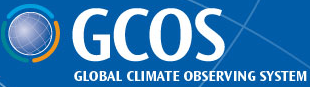 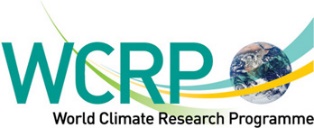 Detection of Weather & Climate Extremes
sharing of experiences in the application of satellite products for monitoring weather & climate extremes initiation
Issuance of Guidance for Weather & Climate Extremes Monitoring
pre-disaster risk assessment to post-disaster emergency response mapping.
NMHSs
NMHSs
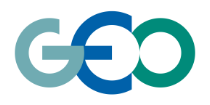 NMHSs
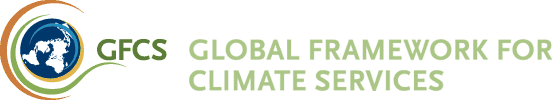 Utilization/Evaluation
 of Guidance
AOMSUC-10 Training Event, 2 December 2019
Capacity Building
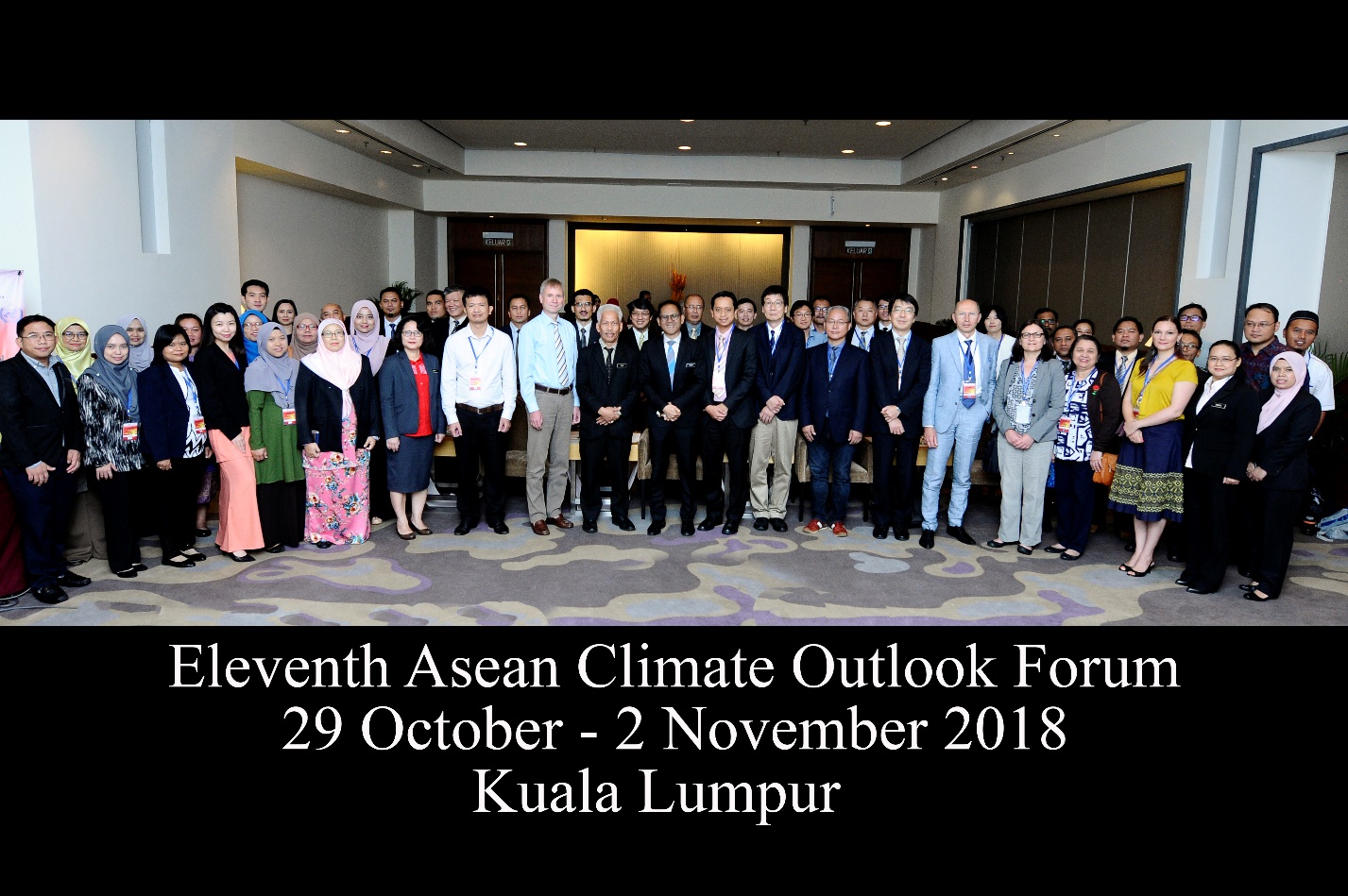 SEMDP Training and Capacity Building Workshop, back-to-back with the Eleventh ASEAN Climate Outlook Forum (ASEANCOF-11), 29-30 November 2018 in Kuala Lumpur, Malaysia
AOMSUC-10 Training Event, 2 December 2019
Outcomes from the First Workshop
on WMO SEMDP Training and Capacity Building
29-30 November 2018 in Kuala Lumpur, Malaysia
For the workshop, the satellite operator, JAXA and NOAA shared information on the latest development in the microwave-based satellite observation systems, and the capabilities for monitoring rainfall with other related variables (e.g. vegetation health and soil moisture).
AOMSUC-10 Training Event, 2 December 2019
JAXA and NOAA also reported three case studies on the validation of the satellite derived rainfall estimations and comparisons with in-situ rain gauge data demonstrating capabilities to monitor rainfall extremes.
Persistent heavy rainfall event in Nov. - Dec. 2014 that affected Peninsular Malaysia, Southern Thailand, and occurred close to Singapore.
Persistent heavy rainfall in Aug. 2016 which affected the Lao PDR, especially in the North.
Extended dry period in January to March 2014 which affected Singapore, Malaysia and Indonesia.
AOMSUC-10 Training Event, 2 December 2019
The case studies demonstrated that the satellite estimates are generally able to represent rainfall well when compared to ground stations, especially spatial and temporal patterns.
However, intensities can be biased especially over orography, where few ground measurements are available to be able to establish ‘ground-truth’ properly.
Intensity-wise, the satellites are able to represent weekly and month averages better than daily averages in general.
Rainfall-derived indices, such as number of rain days or dry days were also represented well in the relevant case studies and showed promising applications.
AOMSUC-10 Training Event, 2 December 2019
Overall the Workshop participants felt that the satellite products produced by JAXA and NOAA prepared for the Workshop can reasonably be used experimentally for monitoring the extreme events associated with the rainfall in a demonstration phase.
Furthermore, it was recommended that the workshop participants will be developing their own set of products to be semi-operationalised at the regional (RCCs) and national (NMHSs) levels in 2019.
AOMSUC-10 Training Event, 2 December 2019
WMO SWCEMfrom “Demonstration” to “Operation”
AOMSUC-10 Training Event, 2 December 2019
SWCEM Implementation Plan was reviewed in the 18th World Meteorological Congress (Cg-18), June 2019
Cg-18 Having considered;
The significant development and progress of the Space-based Weather and Climate Extremes Monitoring (SWCEM) Demonstration Project (SEMDP), from its concept to the first SEMDP regional subproject implemented in East Asia and Western Pacific in 2018,
focusing on “persistent heavy rainfall” and “drought”, and 
involving two Global Satellite-derived Product Providers (JAXA, NOAA), three WMO Regional Climate Centres (RCC Beijing, SEA RCC-Network, Pacific RCC-Network), and three NMHSs (Malaysia, Thailand, Vietnam).
The participating RCCs and NMHSs recognized and appreciated the support from the Global Satellite-derived Product Providers,
AOMSUC-10 Training Event, 2 December 2019
Cg-18 Adopted (Resolution 54);

The implementation of SWCEM East Asia and Western Pacific regional operational subproject from 1 January 2020.
AOMSUC-10 Training Event, 2 December 2019
WMO SWCEM Portalhttps://public.wmo.int/en/space-based-weather-and-climate-extremes-monitoring-swcem
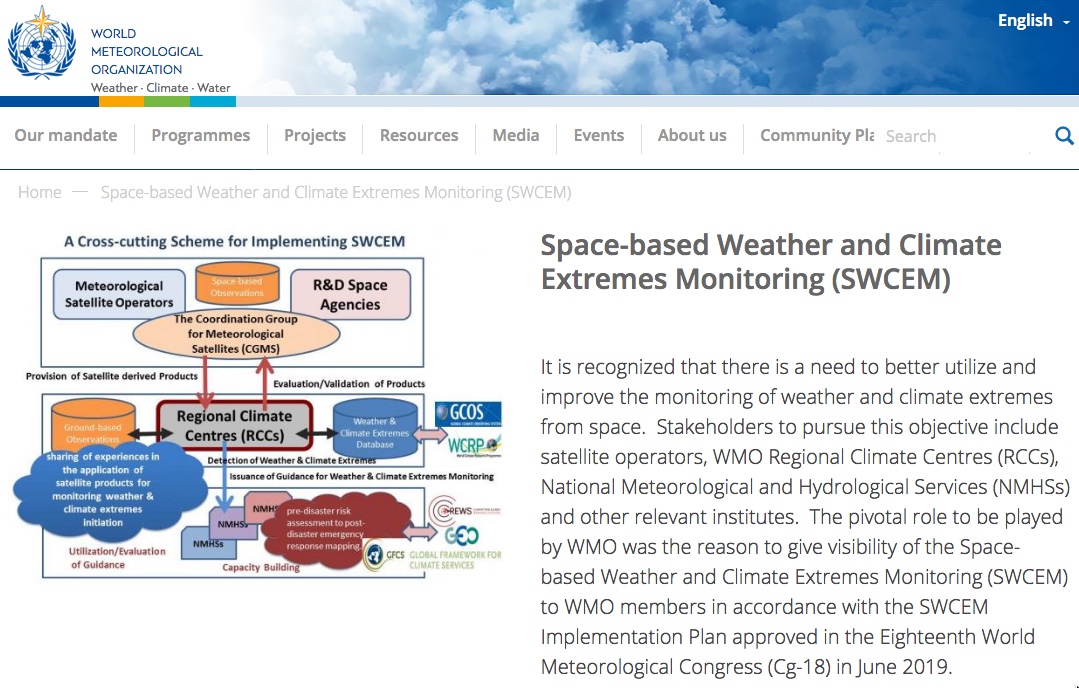 Satellite-derived Products
Case Study
NewsLetter
Structure of SWCEM-EAWP
Focal Points
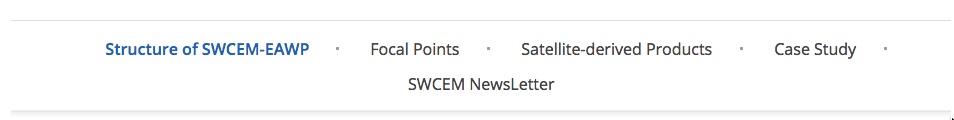 AOMSUC-10 Training Event, 2 December 2019
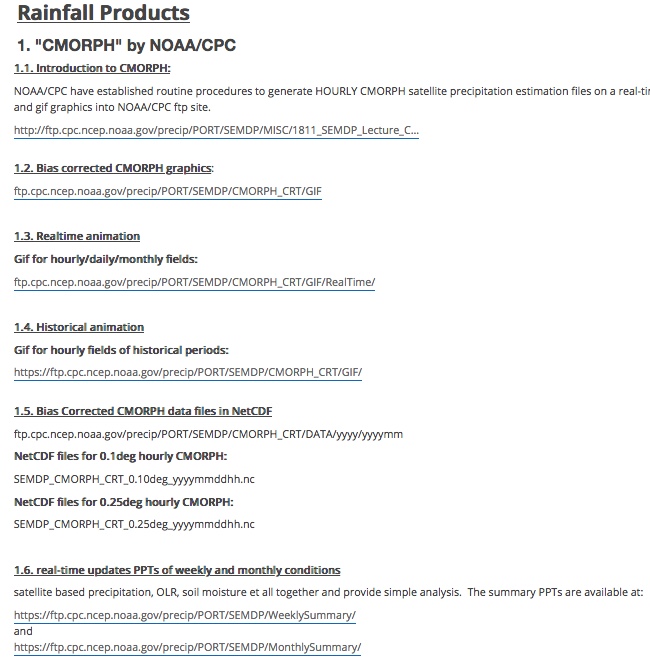 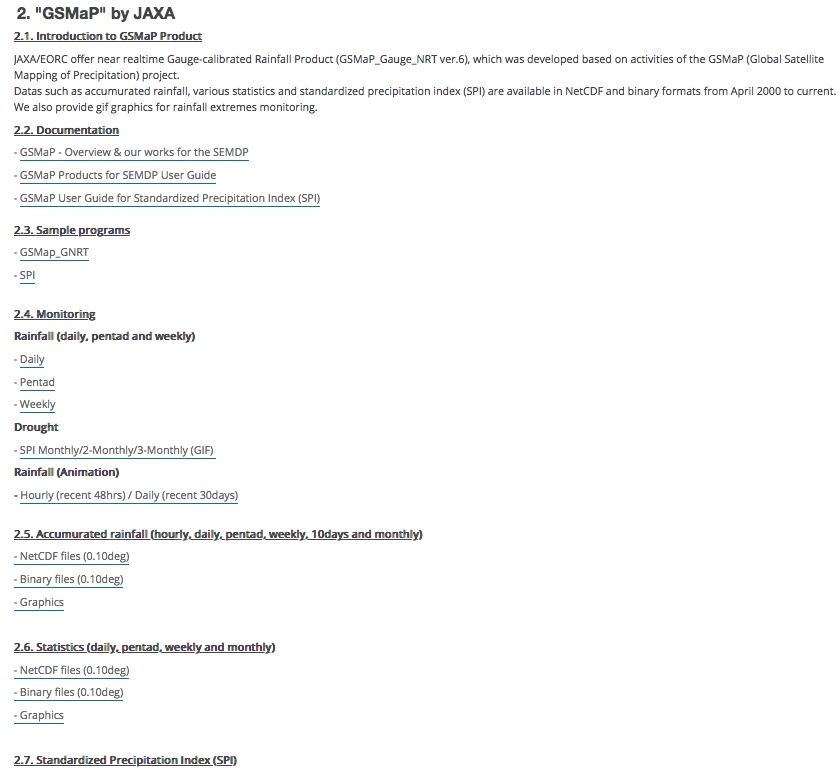 Satellite-derived Products
Access to the Satellite-derived Products for SWCEM
produced by NOAA/CPC and JAXA/EORC
AOMSUC-10 Training Event, 2 December 2019
More Information available from SWCEM Portal
Related Documents
SWCEM Implementation Plan
(English - French - Russian - Spanish - Arabic- Chinese)
SWCEM Help-desk
For user feedback, contact: swcem-help-desk@wmo.int
AOMSUC-10 Training Event, 2 December 2019
Socrative Question 3
How would you like to obtain additional information about the WMO SWCEM after the conclusion of AOMSUC-10?

Yes, I would like to get more information from the WMO SWCEM Portal
Yes, I would like to get satellite-derived products as trial from the FTP site operated by NOAA/CPC and/or JAXA/EORC with instruction in the WMO SWCEM Portal
No, I am not interested in the WMO SEMDP and I do not think it is relevant to me and my workplace.
AOMSUC-10 Training Event, 2 December 2019
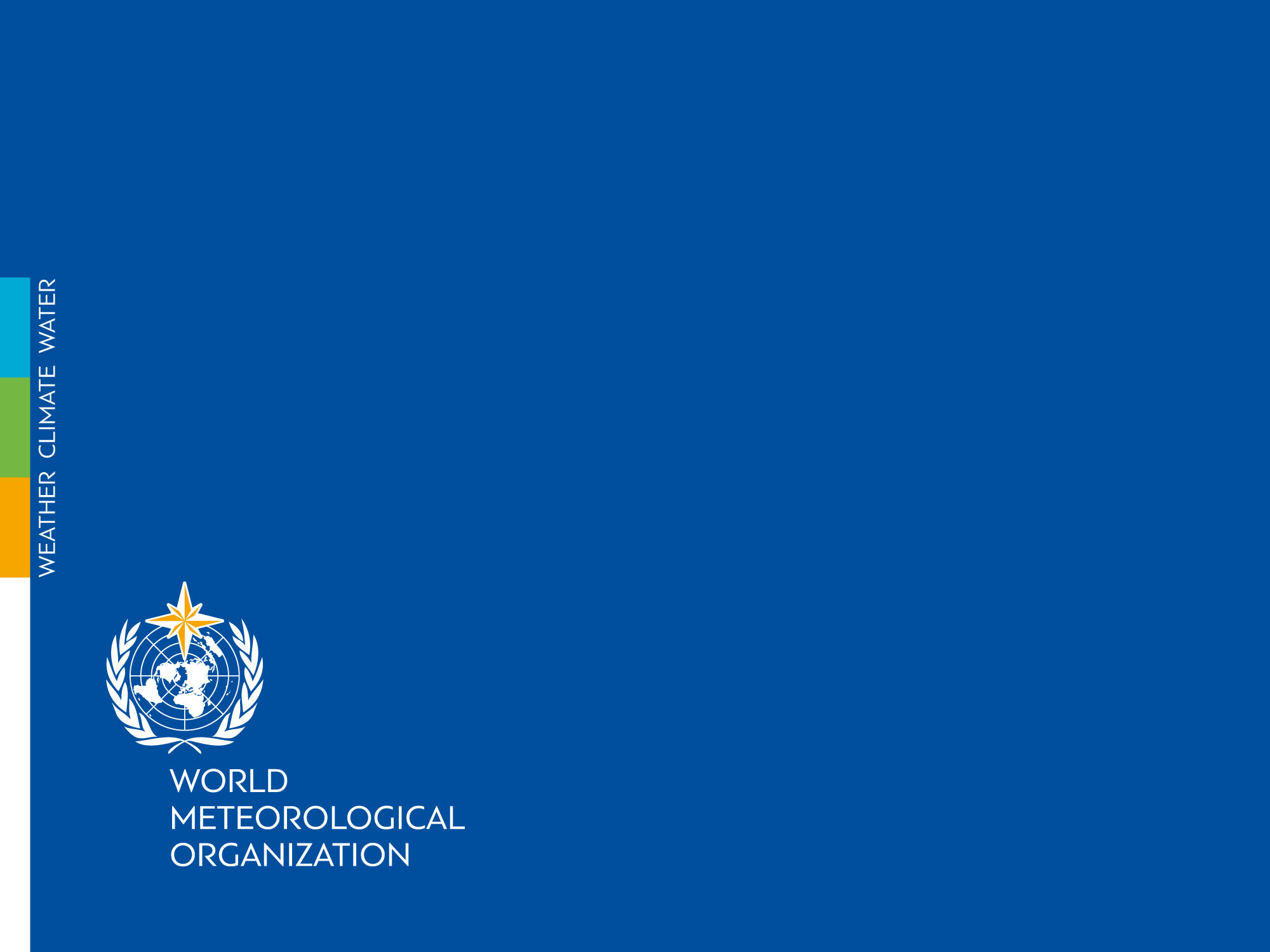 Thank you
AOMSUC-10 Training Event, 2 December 2019
Cg-18 Having considered also;
The importance of accurate and timely weather and climate extremes monitoring for Members and that, if successful, the concept of the SEMDP in East Asia and Western Pacific should be implemented throughout RA II and RA V and expanded to other WMO Regions, especially in developing countries, 
Cg-18 Having considered further;
The project was contributing significantly and in a very concrete way to capacity-building in the NMHSs through a better understanding and use of satellite-derived products together with ground-based observations, 
Cg-18 Further noting;
The project provided opportunities to improve interaction with Disaster Management and Civil Protection Authorities, thereby supporting the goal of increasing the visibility of NMHSs, 
Cg-18 Acknowledging with appreciation;
The development of the Space-based Weather and Climate Extremes Monitoring (SWCEM) East Asia and Western Pacific regional operational subproject Implementation Plan,
Cg-18 Endorses;
The implementation of SWCEM East Asia and Western Pacific regional operational subproject from 1 January 2020
AOMSUC-10 Training Event, 2 December 2019